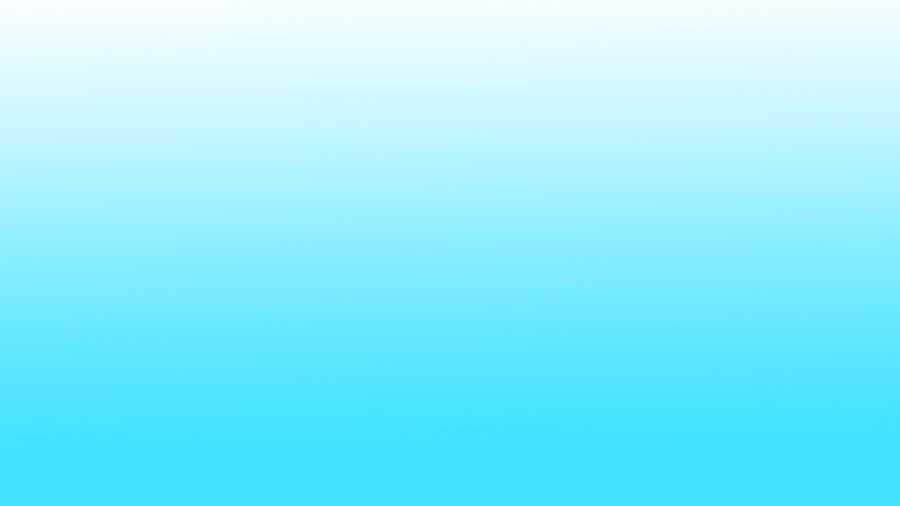 управління освіти і науки
Черкаської обласної державної адміністрації
Відділ освіти звенигородської райдержадміністрації
Районний методичний кабінет
Електронний посібник

Розвиток музики
Білявська Наталія Іванівна,
вчитель початкових класів
Звенигородської спеціалізованої школи
І-ІІІ ступенів ім. Тараса Шевченка
Звенигородської районної ради Черкаської області
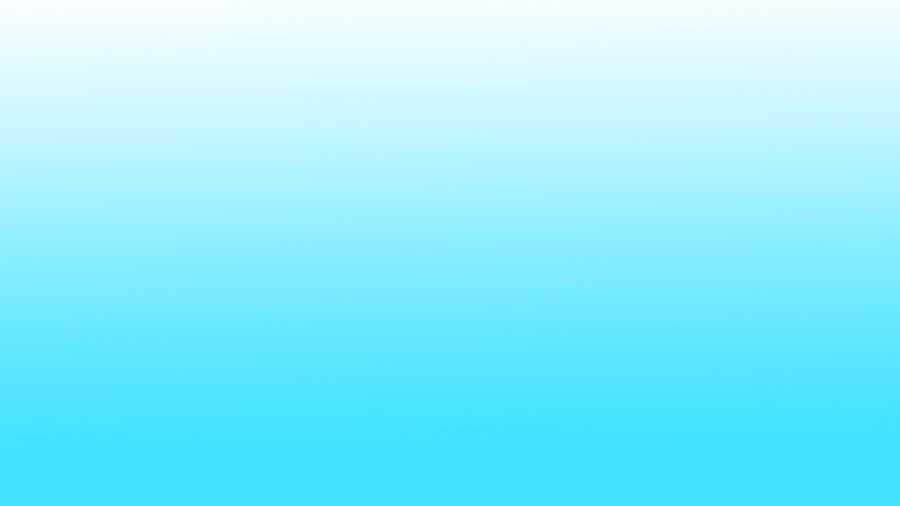 Зміст посібника
Тема1. Інтонаційно – мелодичний розвиток музики
             (інтегрований урок)
Тема2. Динамічний і темповий розвиток музики
             (урок-подорож на Планету Барвистої Музики)
Тема3. Розвиток музики різних жанрів
             (інтегрований урок з музики 
             та природознавства)
Тема4. Багатогранність розвитку музики
             (урок-телепередача «В гостях у казки»)
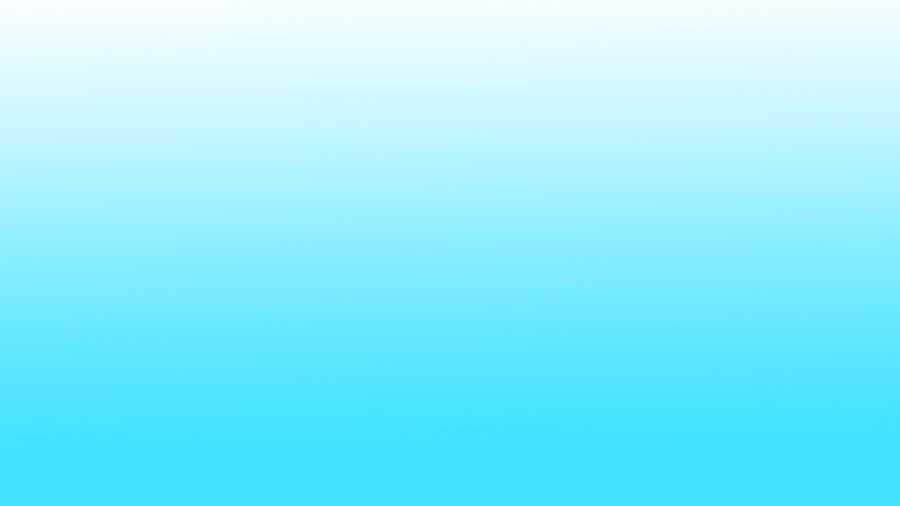 Тема1. Інтонаційно – мелодичний розвиток музики 
(інтегрований урок)
Конспект уроку. «Інтонаційно - мелодичний розвиток музики» .
Презентація Інтонаційно – мелодичний розвиток музики
Ребуси
Відеофайл. А. Мігай «Зимонька – зима» 
Відеофайл. Адажіо Lara Fabian
Аудіофайл. Розспівка
Аудіофайл. Т. Альбіноні «Адажіо»
Пісня «Ой летять – летять сніжинки»
Пісня «Морозець»
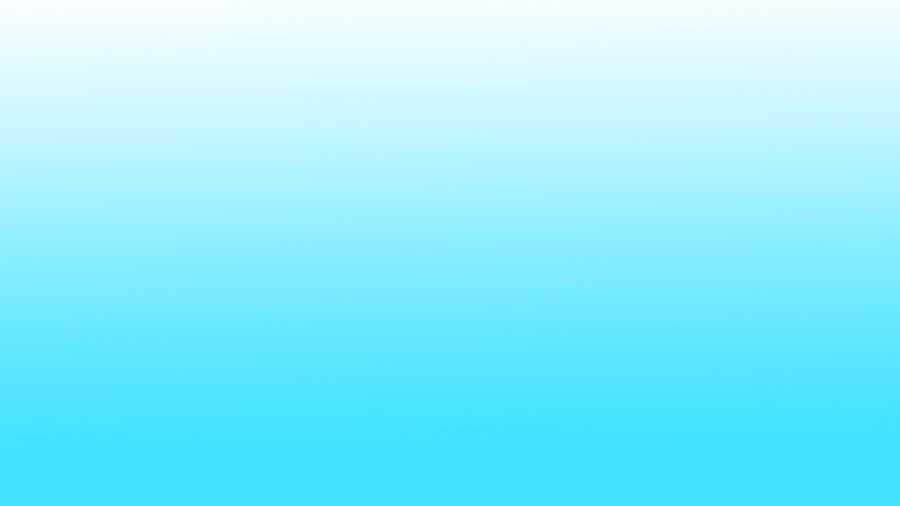 Тема2. Динамічний і темповий розвиток музики
             (урок-подорож на Планету Барвистої Музики)
Конспект уроку. «Динамічний і темповий розвиток музики».
Презентація  Динамічний і темповий розвиток музики.
Кросворд
Відеофайл. Руханка для дітей «Ми плещемо в долоньки»
Відеофайл. Ритмічна вправа «Рукавичка»
Відеофайл. Й. Брамс «Угорський танець»
Відеофайл. Українська народна пісня «Грицю, Грицю, до роботи»
Мелодія  «Я на сонечку лежу»
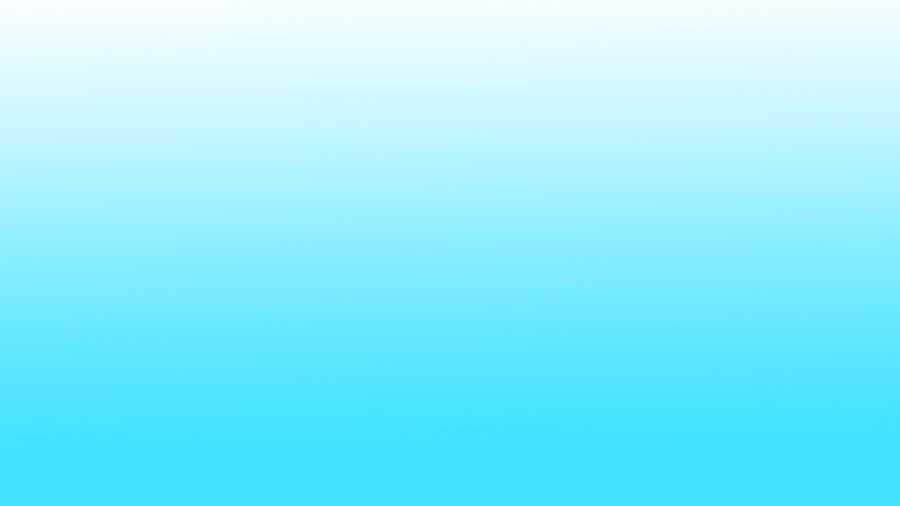 Тема3. Розвиток музики різних жанрів
             (інтегрований урок з музики 
             та природознавства)
Конспект уроку. «Розвиток музики різних жанрів.
Презентація Розвиток музики різних жанрів.
Тестові завдання
Відеофайл. Пісенька Капітошки
Відеофайл. Фізкультхвилинка «Райдуга»
Ноти
Аудіофайл. Пісня Н. Май «Кап-кап»
Аудіофайл. Ф. Шопен «Вальс до-діез мінор»
Аудіофайл. Ф. Шопен «Полонез ля мажор»
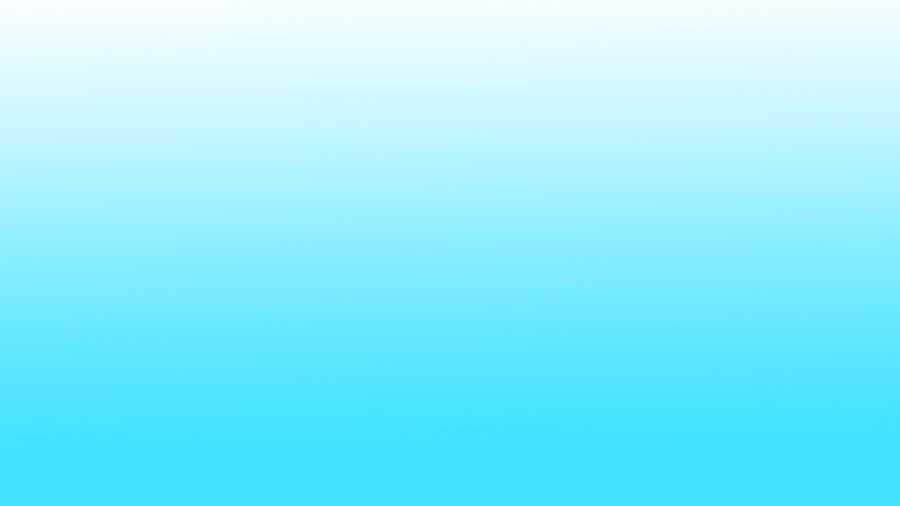 Тема4. Багатогранність розвитку музики
             (урок-телепередача «В гостях у казки»)
Конспект уроку. Багатогранність розвитку музики.
Презентація Багатогранність розвитку музики.
Кросворд
Відеофайл. Розспівка
Відеофайл. Мультфільм «В печері гірського короля»
Аудіофайл. Пісня Н. Май «А ми дівчата з України»
Аудіофайл. Пісня Н. Май «Весняночки»
Аудіофайл. Е. Гріг «В печері гірського короля»